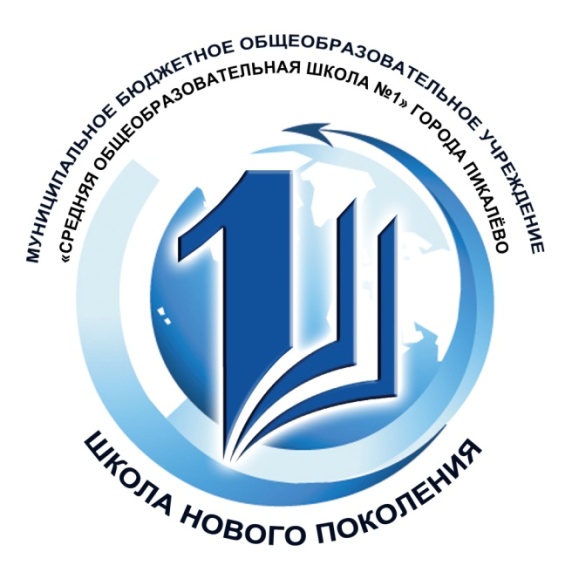 Опыт работы школы в проекте 500+
Муниципальное бюджетное общеобразовательное учреждение 
«Средняя общеобразовательная школа № 1» города Пикалево
Состав участников проекта
управленческая команда - человек: 5
педагогическая команда - человек: 46
муниципальный куратор - Сурикова Светлана Владимировна,  директор МОУ «Лицей № 8» г. Тихвин
муниципальный координатор – Серякова Любовь Николаевна
Характеристика образовательной организации
Рисковые профили
Высокая значимость риска:
Высокая доля обучающихся с рисками учебной неуспешности;
Пониженный уровень школьного благополучия;
Высокая доля обучающихся с ОВЗ;

Средняя значимость риска:
Недостаточная предметная и методическая компетентность педагогических работников;
Низкая учебная мотивация обучающихся;
Низкий уровень вовлеченности родителей.
ПРОГРАММА АНТИРИСКОВЫХ МЕР ПО СНИЖЕНИЮ ДОЛИ ОБУЧАЮЩИХСЯ С РИСКАМИ УЧЕБНОЙ НЕУСПЕШНОСТИ
Собеседования с родителями по итогам успеваемости учащихся
Выявление причин неуспеваемости учащихся, причины наличия отметок «3»  учащихся категории «резерва».  
Проведено методическое совещание по вопросу организации дополнительных занятий с обучающимися с целью  преодоления ими неуспешности
Выявление группы «риска» в выпускных классах
Оказание методической помощи родителям слабоуспевающих обучающихся.
Профилактика девиантного поведения обучающихся, социальная адаптации и реабилитации обучающихся «группы риска»
ПРОГРАММА АНТИРИСКОВЫХ МЕР ПО ПОВЫШЕНИЮ УРОВНЯ ШКОЛЬНОГО БЛАГОПОЛУЧИЯ
Проведено исследование выявления жестокого или несправедливого отношения со стороны родителей, учителей и сверстников в подростковой среде МБОУ «СОШ №1» г. Пикалево.
Психологами школы совместно с психологами центра диагностики и консультирования проводились тренинговые занятия с классными коллективами по снятию тревожности у учащихся
Исследование уровня профессионального выгорания педагогов, установление причин и основных симптомов выгорания
Повышение уровня психолого-педагогической компетентности по  профилактике агрессивного поведения подростков в образовательной среде.
Изучение структуры планов воспитательной работы с классом, их соответствие возрастной воспитательной программе школы, наличие мероприятий по преодолению рисков, выявленных в рамках участия в федеральном проекте 500 +
Занятия по формированию коммуникативных навыков и качеств личности подростков, позволяющих осуществлять формирование сплоченного классного коллектива и тем самым обеспечить предупреждение конфликтных ситуаций в среде сверстников
ПРОГРАММА АНТИРИСКОВЫХ МЕР ПО РАБОТЕ С ОБУЧАЮЩИМИСЯ С ОВЗ
Проведение мониторинга потребности корпоративного обучения педагогических работников МБОУ «СОШ № 1» города Пикалево
Организованы КПК по работе с детьми с ОВЗ на базе школы с привлечением педагогов ЛОИРО
Коррекционно-развивающая работа в соответствии с планами работы
На базе школы создан психолого-медико-педагогический консилиум
ПРОГРАММА АНТИРИСКОВЫХ МЕР ПО ПОВЫШЕНИЮ ПРЕДМЕТНОЙ И МЕТОДИЧЕСКОЙ КОМПЕТЕНТНОСТИ ПЕДАГОГИЧЕСКИХ РАБОТНИКОВ
Проведен мониторинг потребностей в курсовой подготовке;
Проведена диагностика профессиональных дефицитов с помощью интенсива «Я Учитель»
В соответствии с планом внутришкольного контроля и в рамках сетевого взаимодействия в течение года проводились открытые уроки учителями, испытывающими профессиональные дефициты и их наставниками.
Учителя начальных классов приняли участие в семинаре, который проводился на базе школы-куратора «Лицей № 8» г. Тихвин
Учителя школы приняли активное участие в практико-ориентированном семинаре по подготовке к Всероссийским проверочным работам не только в качестве слушателей, но и в качестве докладчиков.
В рамках проекта «500+» и в связи с выявленными рисками проведен педагогический совет по вопросам работы с отстающими и немотивированными детьми.
ПРОГРАММА АНТИРИСКОВЫХ МЕР ПО ПОВЫШЕНИЮ УЧЕБНОЙ МОТИВАЦИИ У ОБУЧАЮЩИХСЯ
Тестирование обучающихся с целью выявления обучающихся с низкой мотивацией и причин низкой мотивации у детей
Проведение индивидуальных и групповых занятий в соответствии с планами работы педагогов-психологов
Проведен мониторинг участия в ВсОШ и результативности участия
Активное участие обучающихся в ВсОШ
Помимо официального сайта школы была создана страница школы в социальной сети «ВКонтакте», на которой оперативно размещается информация о наиболее значимых мероприятиях и достижениях учащихся
ПРОГРАММА АНТИРИСКОВЫХ МЕР ПО ПОВЫШЕНИЮ УЧЕБНОЙ МОТИВАЦИИ У ОБУЧАЮЩИХСЯ
Проект «Классные встречи»
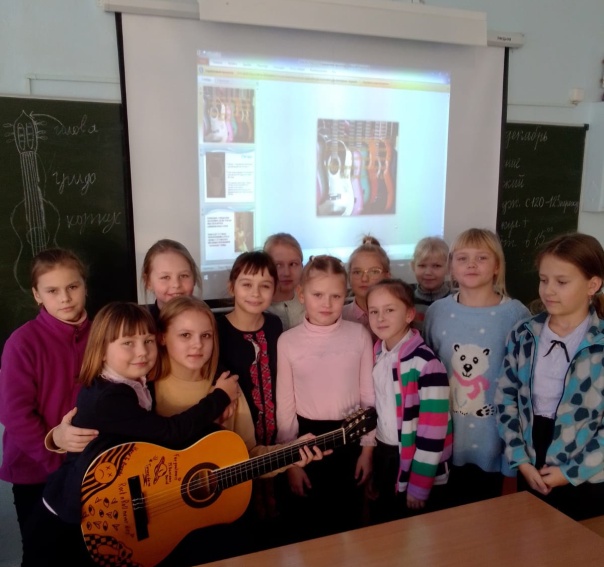 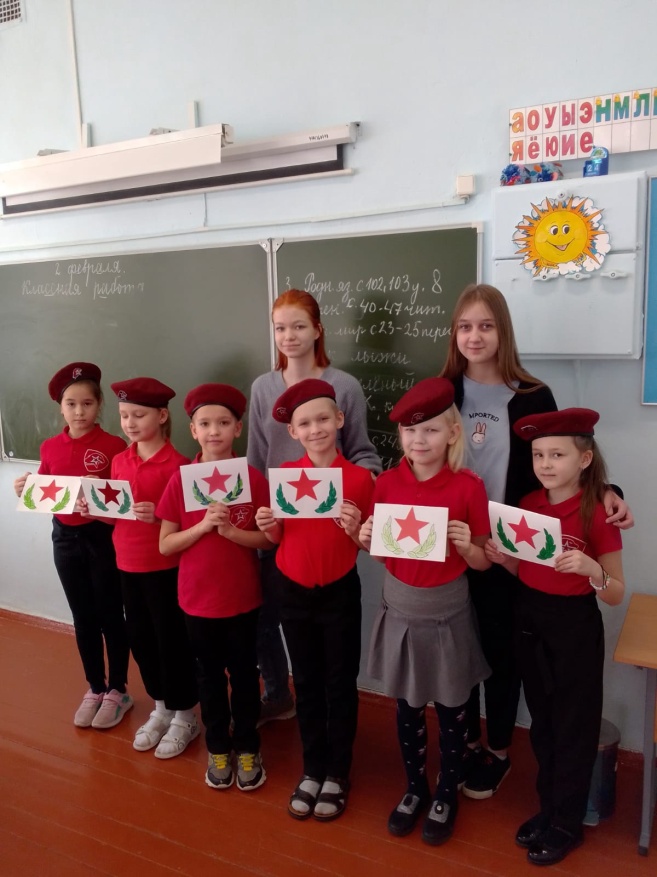 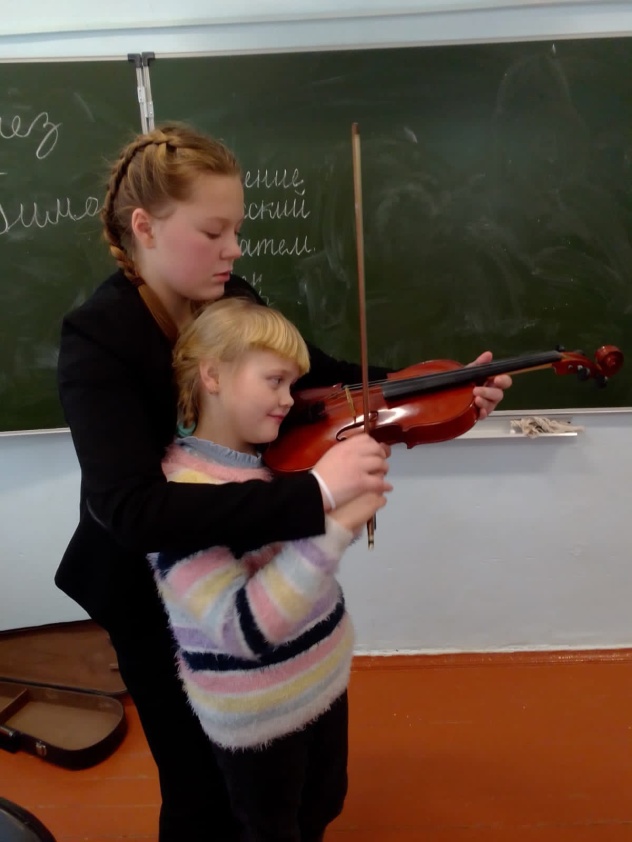 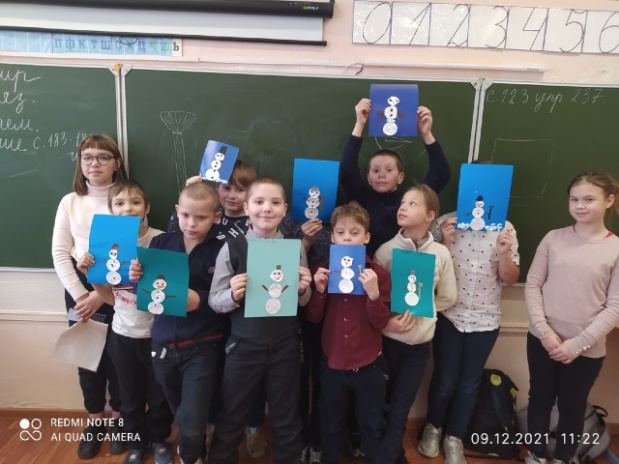 ПРОГРАММА АНТИРИСКОВЫХ МЕР ПО ПОВЫШЕНИЮ УРОВНЯ ВОВЛЕЧЕННОСТИ РОДИТЕЛЕЙ В ОБРАЗОВАТЕЛЬНЫЙ ПРОЦЕСС
Анализ работы Совета учреждения
Пропаганда здорового образа жизни, привлечение родителей к участию в школьной жизни.
Контроль за работой школьной столовой
Изучение степени удовлетворенности качеством предоставляемых образовательных услуг в образовательной организации
В школе достигнуты следующие позитивные изменения:
Увеличение доли педагогических работников высшей квалификационной категории на 7%, первой - на 2%.
Значения показателей успеваемости и качества обучения по ОО стабильны.
Количество отличников на протяжении двух лет не меняется (19 человек).
Увеличилось количество победителей (на 1,5%) и призёров (на 9%) МЭ ВсОШ.
Стабильное количество обучающихся в образовательных сессиях ГБОУ ДО «Центр «Интеллект» по программе «Математика +» (7-9 классы).
Наличие призёра на РЭ ВсОШ по экологии, победителя по обществознанию (9 класс)
Наличие призера на малой областной олимпиаде школьников ЛО по экологии (8 класс).
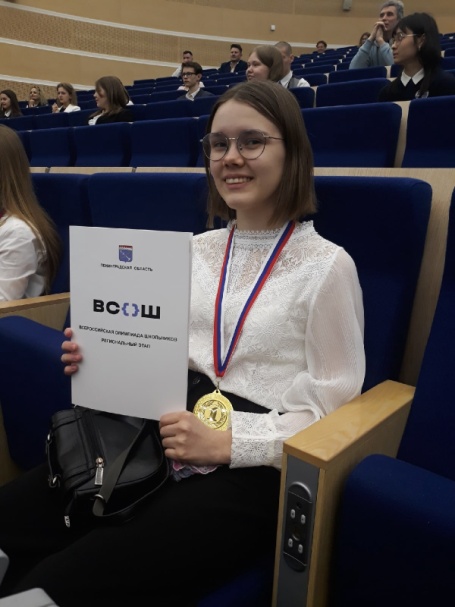 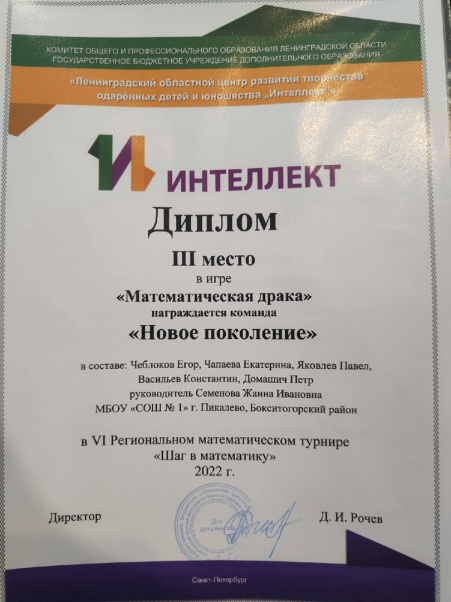 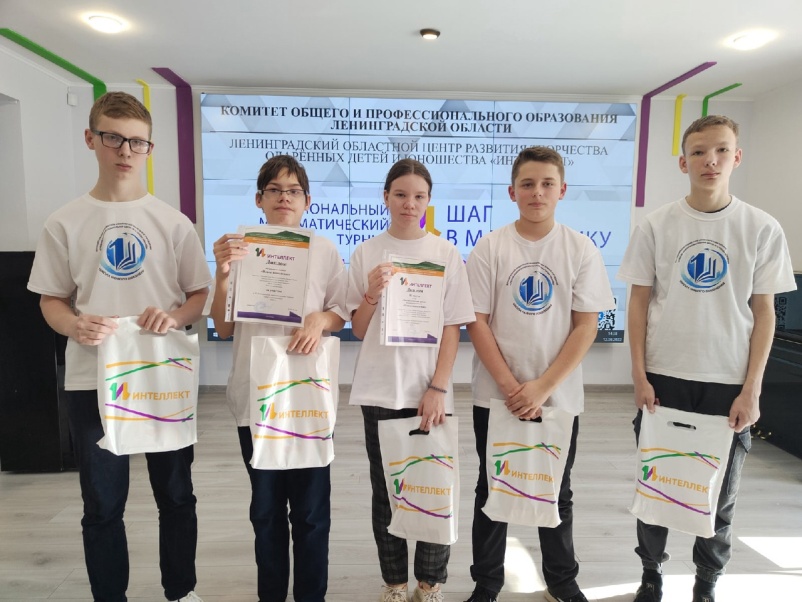 В школе достигнуты следующие позитивные изменения:
Наличие победителя на муниципальном уровне конкурса «Ученик года 2021» (8 класс).
Увеличение доли обучающихся, участвующих в деятельности РДШ на 2%.
Увеличение доли обучающихся, являющихся членами ВВПОД «ЮНАРМИЯ» на 4%.
Увеличение охвата обучающихся внеурочной деятельностью на 1%.
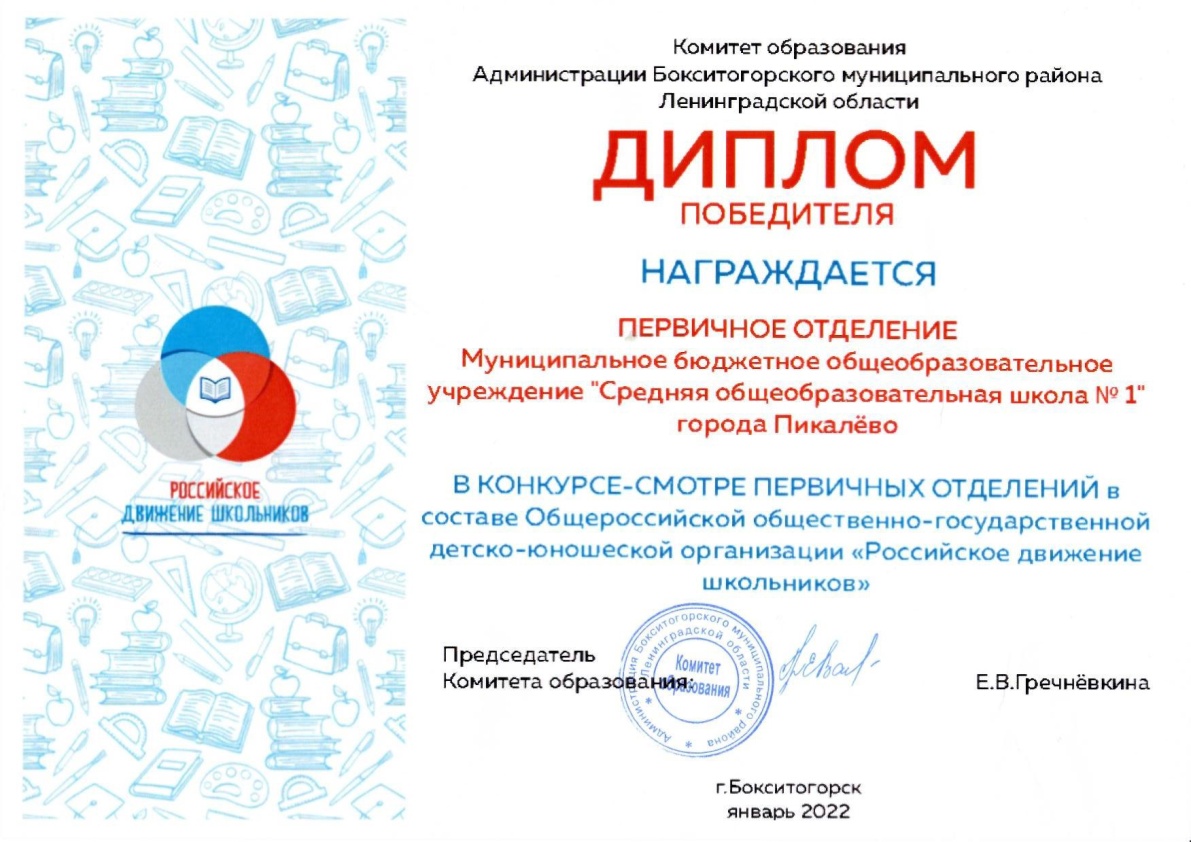 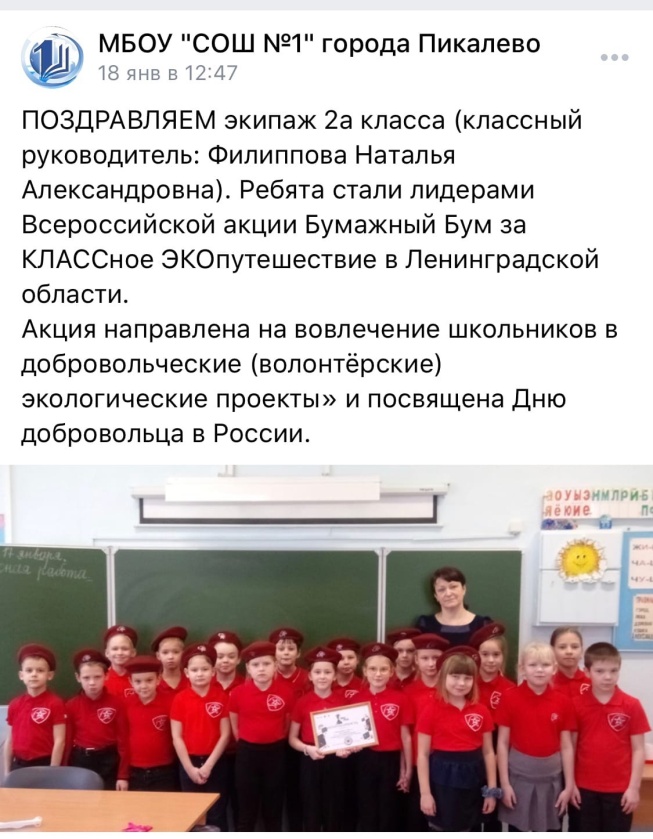 Показатели, по которым будет осуществляться наличие динамики
Количество (доля) учащихся с риском учебной неуспешности. 
Количество (доля) учащихся, не преодолевших минимальный порог при сдаче ГИА 
Количество (доля) учащихся, не преодолевших минимальный порог при написании ВПР 
Количество (доля) обучающихся, переведенный в следующий класс с академической задолженностью;
Уменьшение конфликтных ситуаций в школе (по обращениям участников образовательных отношений)
Показатели, по которым будет осуществляться наличие динамики
Количество открытых уроков, проведенных учителями ОО 
Количество педагогических работников ОО, принимающих участие в семинарах, научно-практических конференциях, профессиональных конкурсах.
Доля обучающихся, имеющих высокий уровень мотивации к обучению.
Количество обучающихся  на «4» и «5».
Количество обучающихся, освоивших ООП с учетом их особых образовательных потребностей. 
Количество обучающихся, участвующих во ВсОШ.
Количество призеров и победителей во ВОШ. 
Количество детей, участвующих в образовательных сессиях и учебно-тренировочных сборах (далее – УТС) для одаренных детей (на базе центра «Интеллект»).